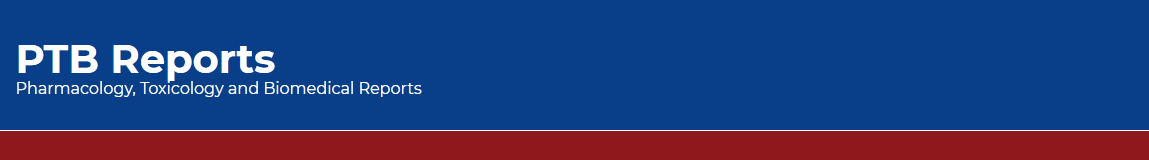 Quality of Research, Professional Degree and Research Publications in India - Is Quality of Research and Education Declining in India ?
Ramalingam Peraman, Rajendran Kuppusamy, Ramprasad Muthukrishnan, Manjunath Satyanarayana
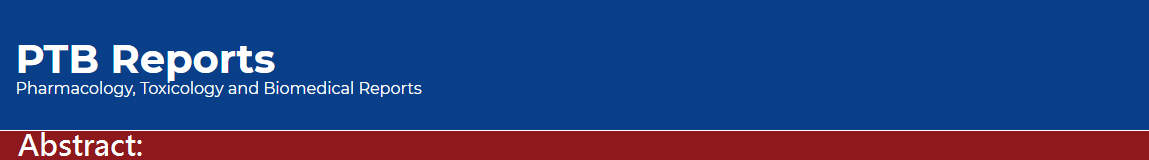 During the period, from 2006 to 2009, the research competence of India has developed to 8th rank from 10th rank. Overall contribution of research publications was reported as 0.2% to 5%, in which pharmaceuticals, pharmacology, toxicology and chemistry fields recorded the highest score of 5% whilst computer science field recorded the lowest score of 0.2%. Contributions of agriculture, biological science and biochemistry fields were about in between 3-4%.1 With reference to reports by British council India (2014), there are four major challenges have been coded, against the progress of higher education and research in India, viz. a) high supply and demand gap, b) low quality of teaching and learning, C) constraints on research capacity and innovation, d) uneven growth and access to opportunity. Read more..